عرض تعريفي موجز باختبار القدرات العامة
ث . الفيصلية للموهوبين
عبدالله الجدعاني
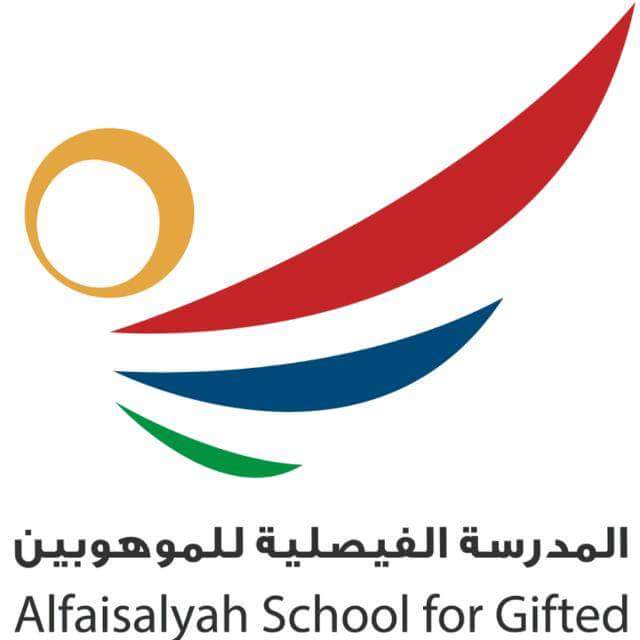 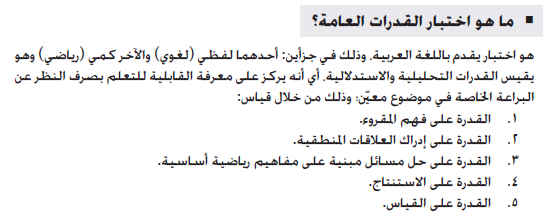 14/05/39
2
لماذا هو مهم ؟
14/05/39
3
ما الفرق بينه وبين التحصيلي ؟
14/05/39
4
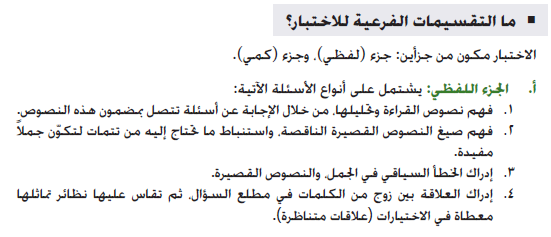 14/05/39
5
أنواع أسئلة اللفظي
اكمال الجمل
التناظر اللفظي
14/05/39
6
أنواع أسئلة اللفظي
استيعاب المقروء
الخطأ السياقي / المفردة الشاذة
14/05/39
7
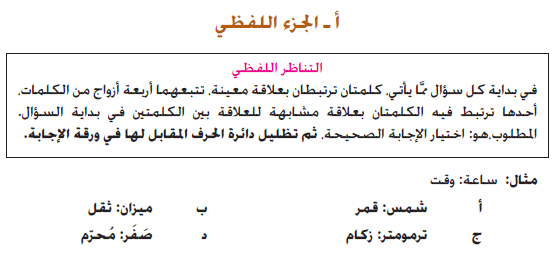 14/05/39
8
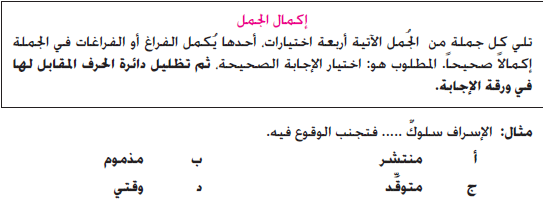 14/05/39
9
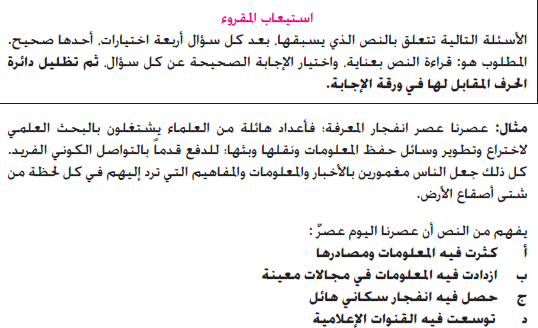 14/05/39
10
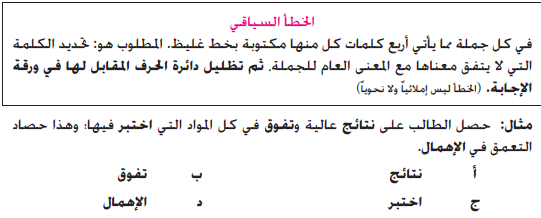 14/05/39
11
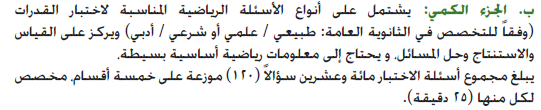 14/05/39
12
أنواع أسئلة الكمي
أسئلة المقارنة
اختيار من متعدد
14/05/39
13
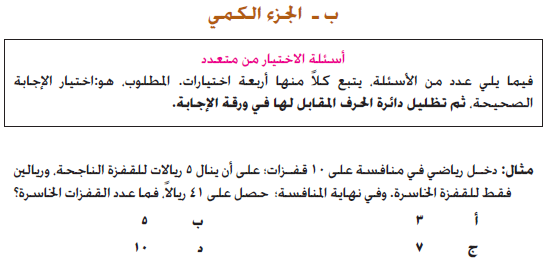 14/05/39
14
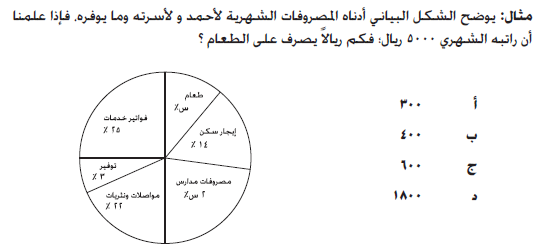 14/05/39
15
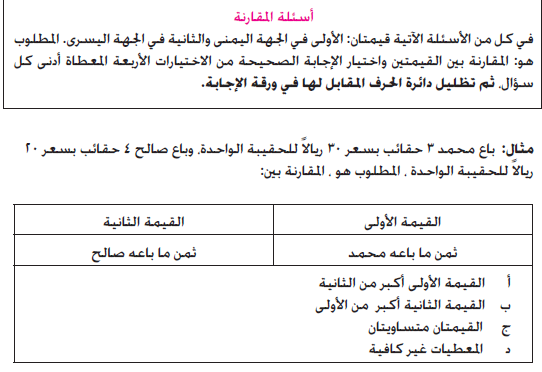 14/05/39
16
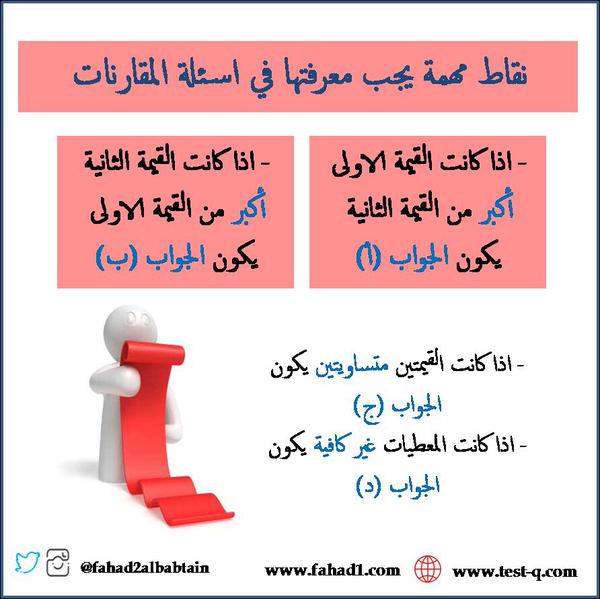 14/05/39
17
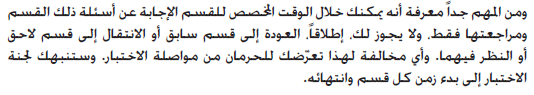 14/05/39
18
ماذا يعني اختبار ورقي واختبار محوسب ؟
متى يمكنني دخول اختبار القدرات ؟
14/05/39
19
أيهما أفضل ؟
14/05/39
20
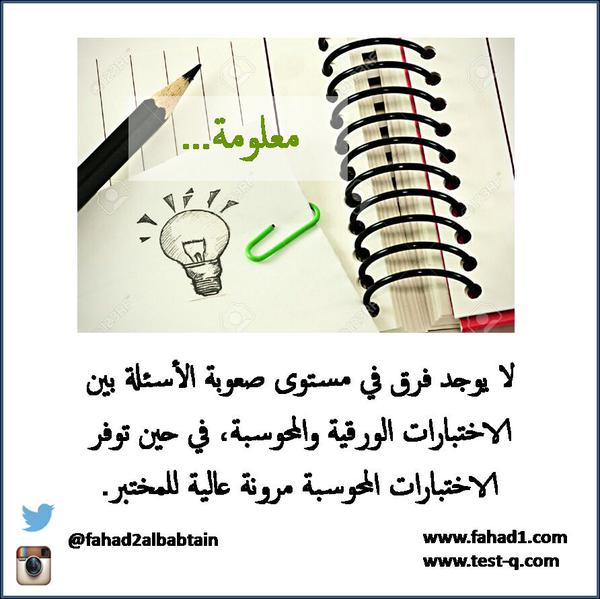 14/05/39
21
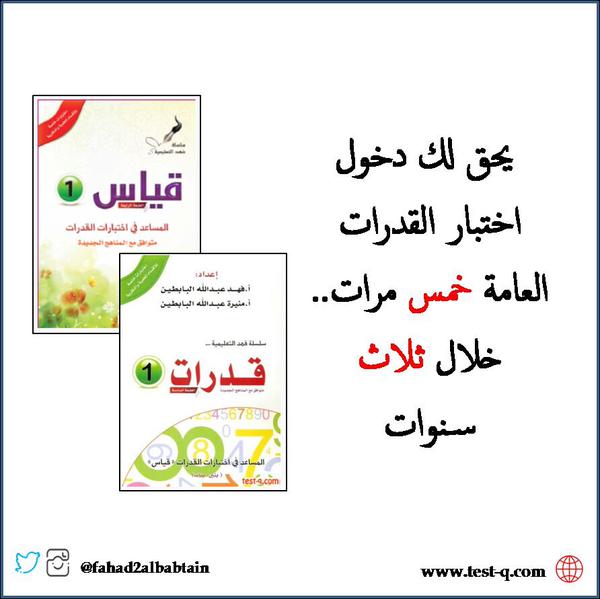 14/05/39
22
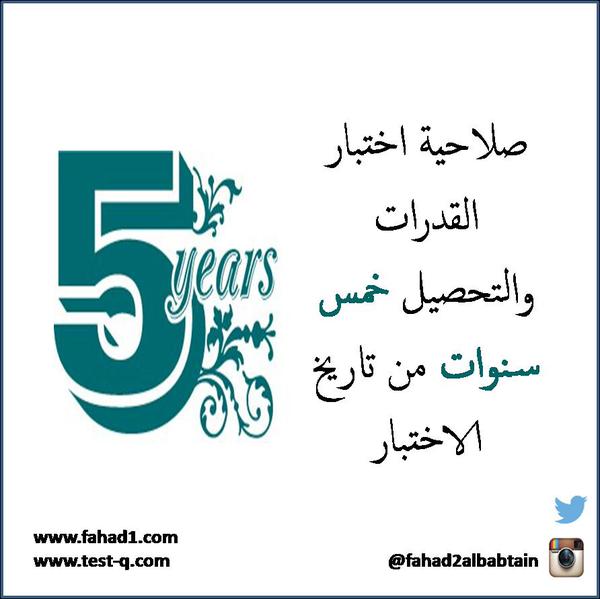 14/05/39
23
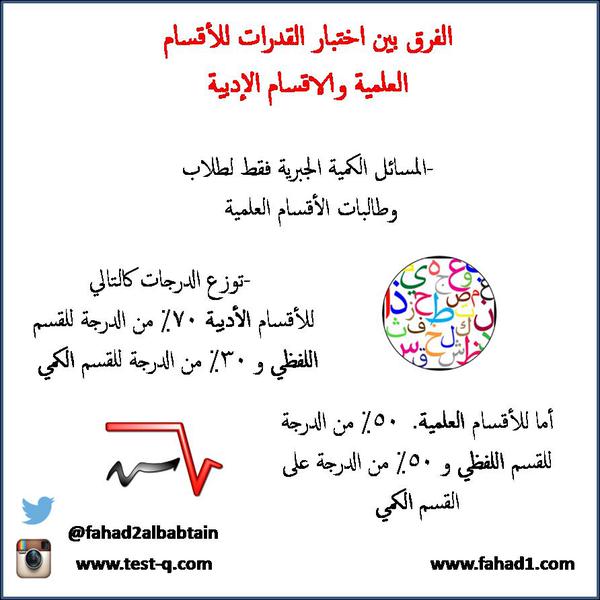 14/05/39
24
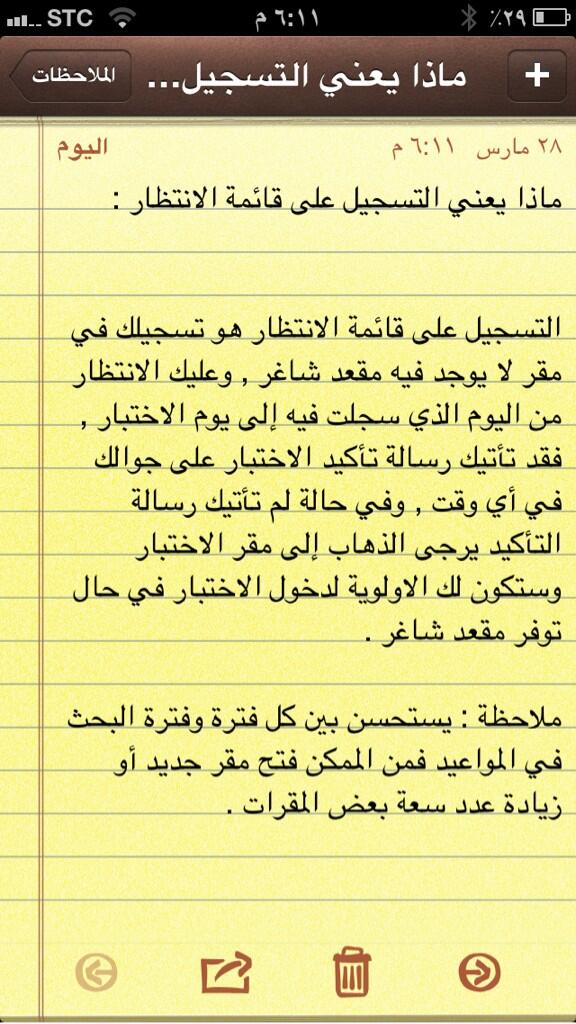 14/05/39
25
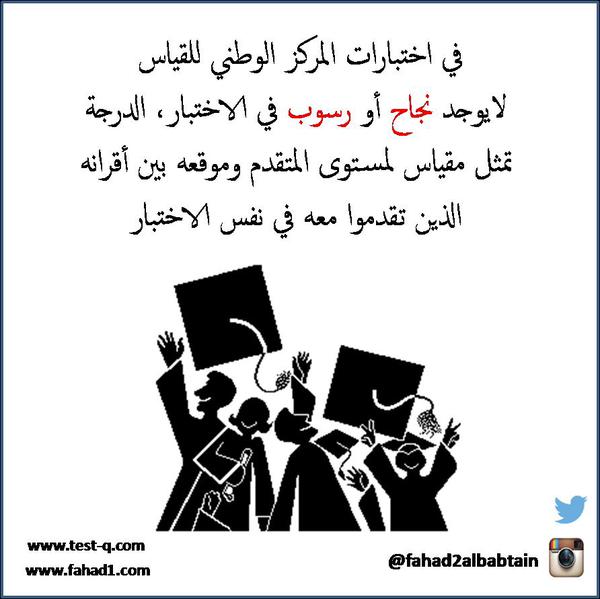 14/05/39
26
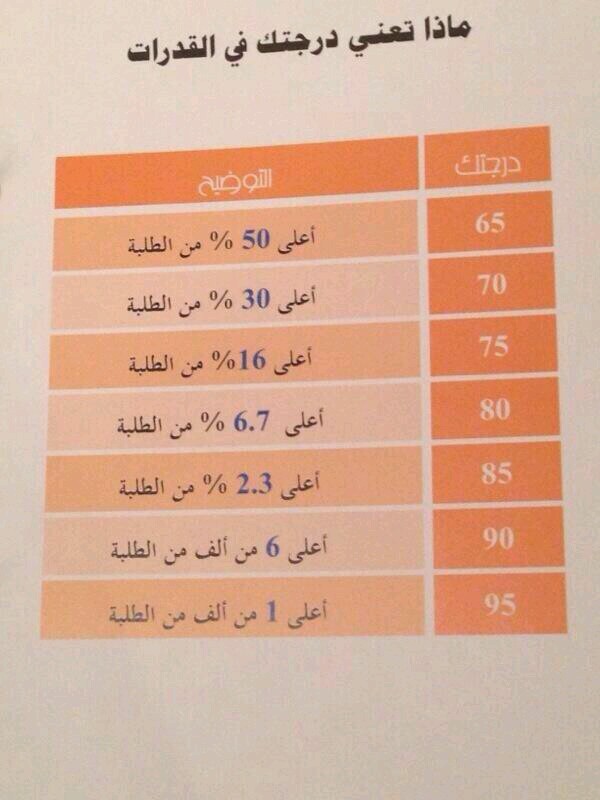 14/05/39
27
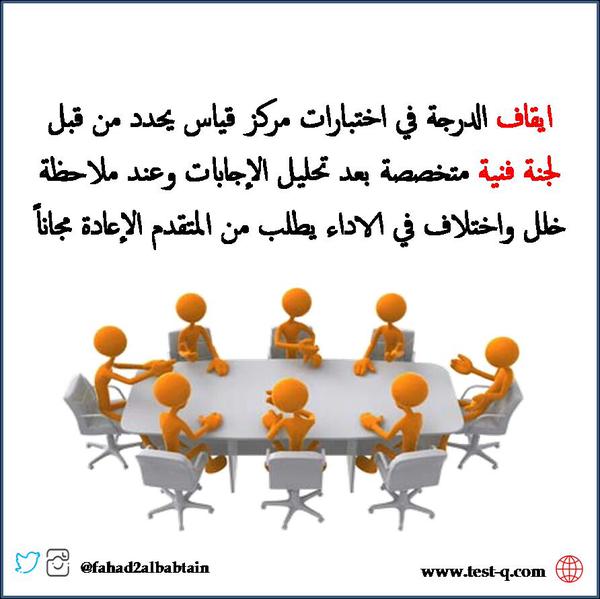 14/05/39
28
ما معنى تجميعات ؟
14/05/39
29
طرق الاستعداد لاختبار القدرات ؟
الكتب ( مطبوعة – الكترونية )
الدورات التدريبية (مراكز – مدارس – اونلاين)
قنوات يوتيوبية 
مجموعات القدرات (الفيسبوك - الانستغرام - تويتر)
منصات التدريب (نون - طموح - البابطين - قدرات)
اختبارات تجريبية (محوسبة - ورقية - مع الزملاء)
التجميعات .
14/05/39
30
14/05/39
31